Dillo con Arte!
Progetto della Classe III F
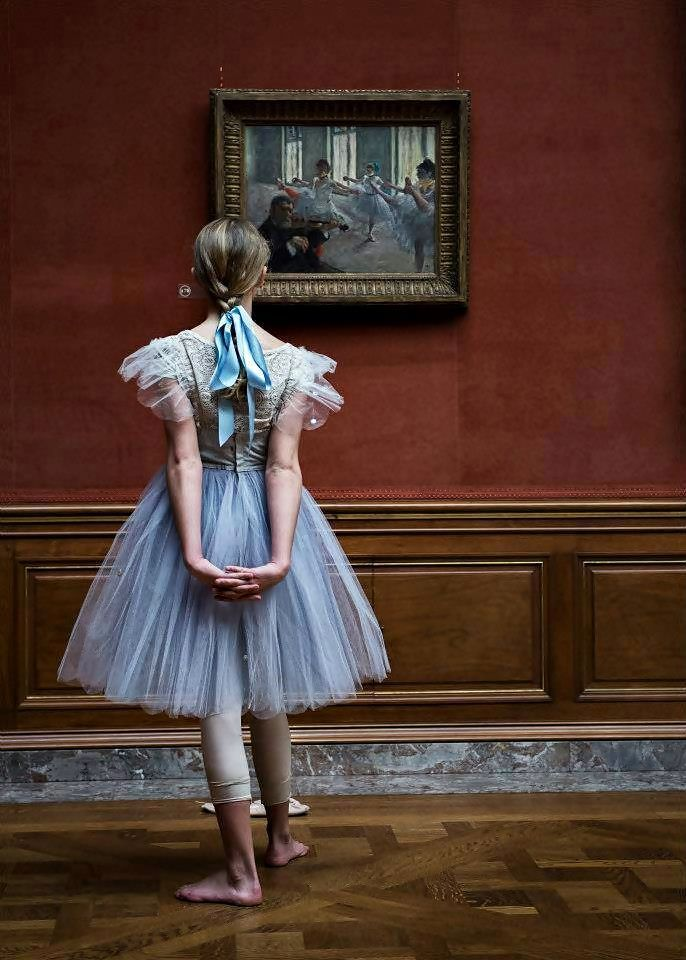 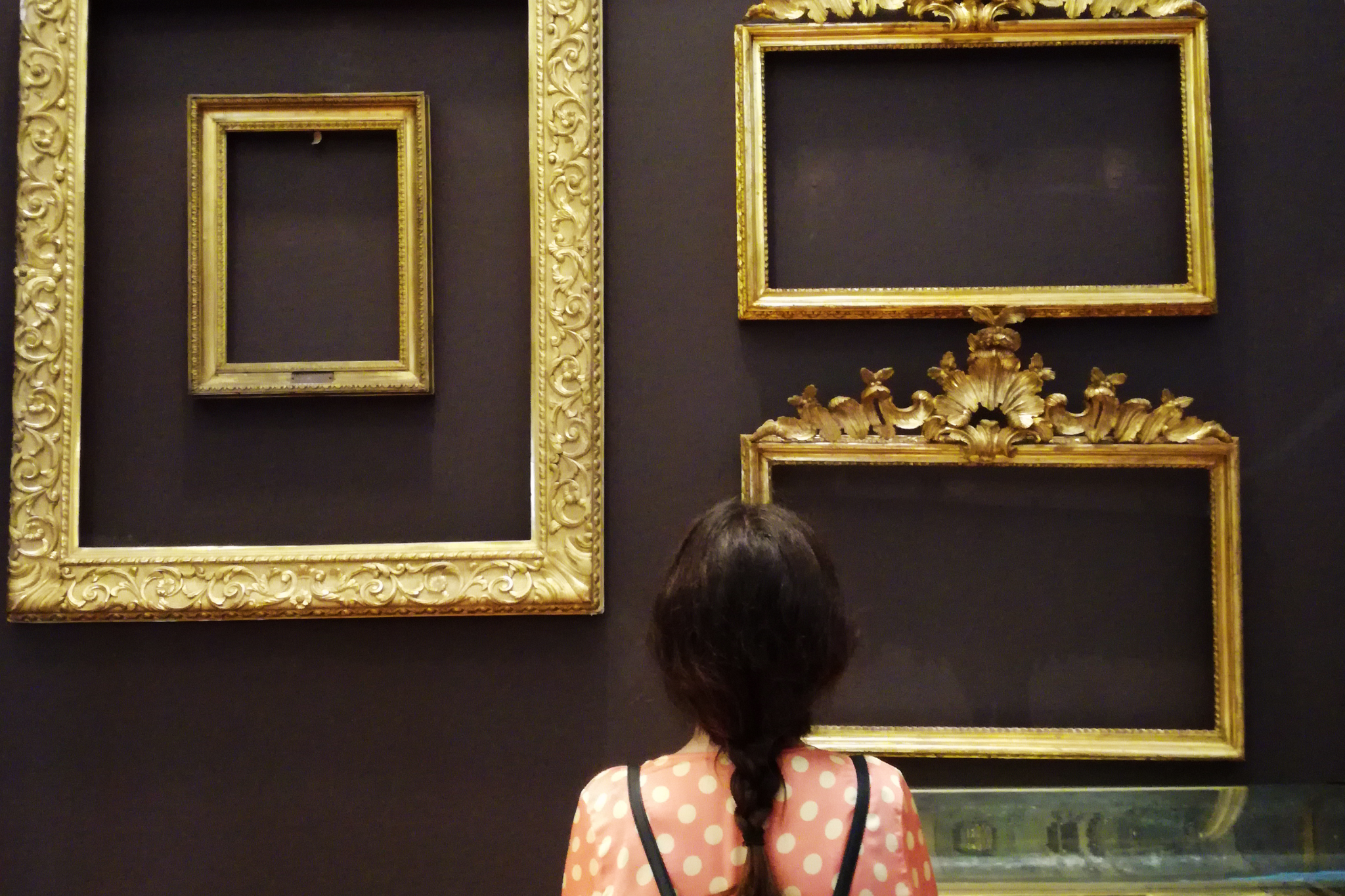 Concorso «Tutti uguali ma diversa…mente a scuola» 
“Contagiati di entusiasmo”.

V Edizione 
a.s. 2020-2021
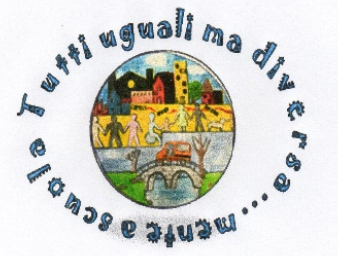 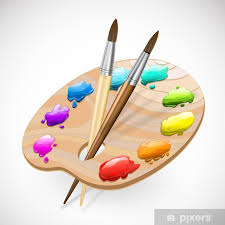 Il bacio, Francesco Hayez
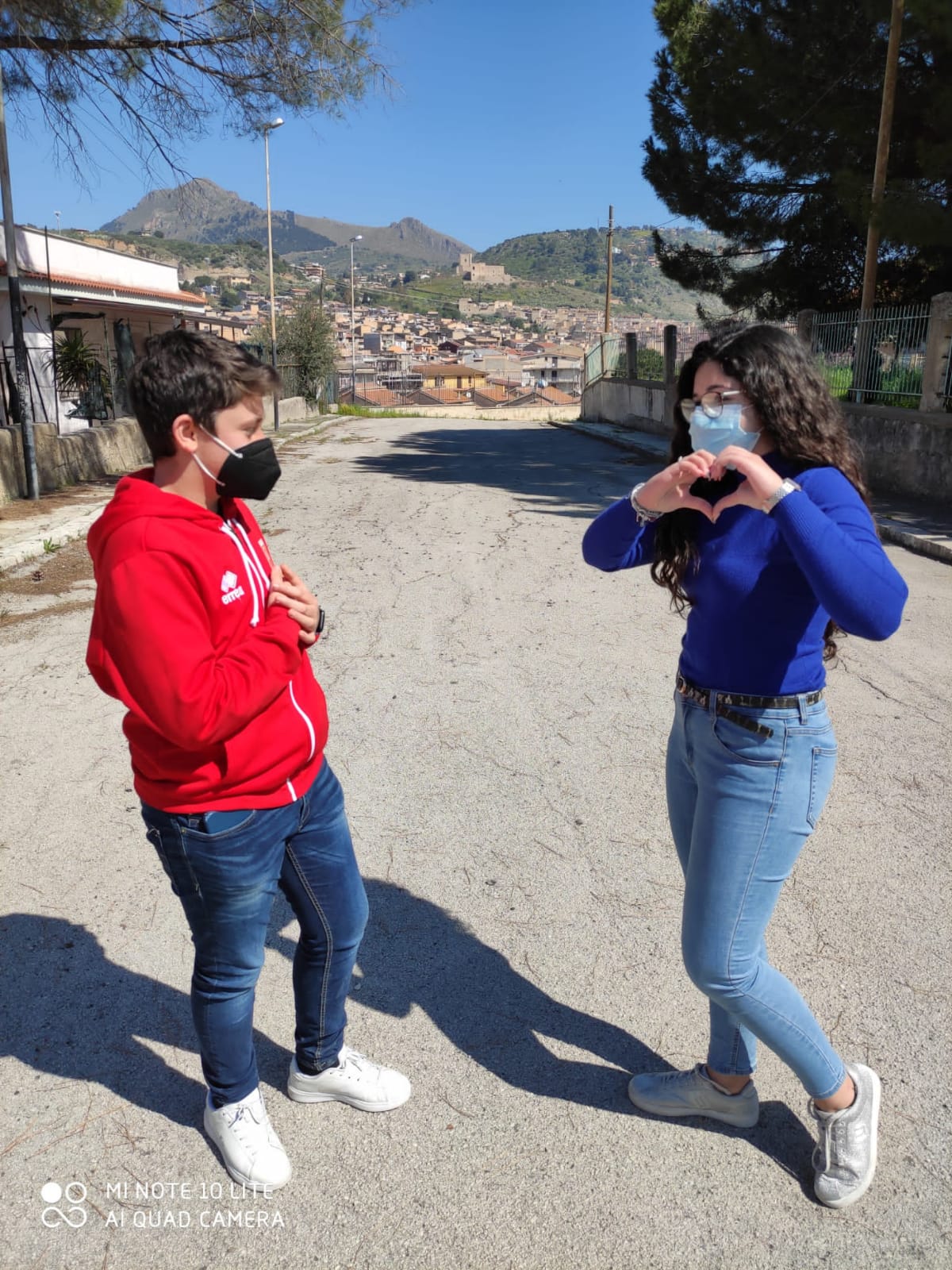 Torneremo presto a darci il primo bacio…
I mangiatori di patate, Vincent Van Gogh
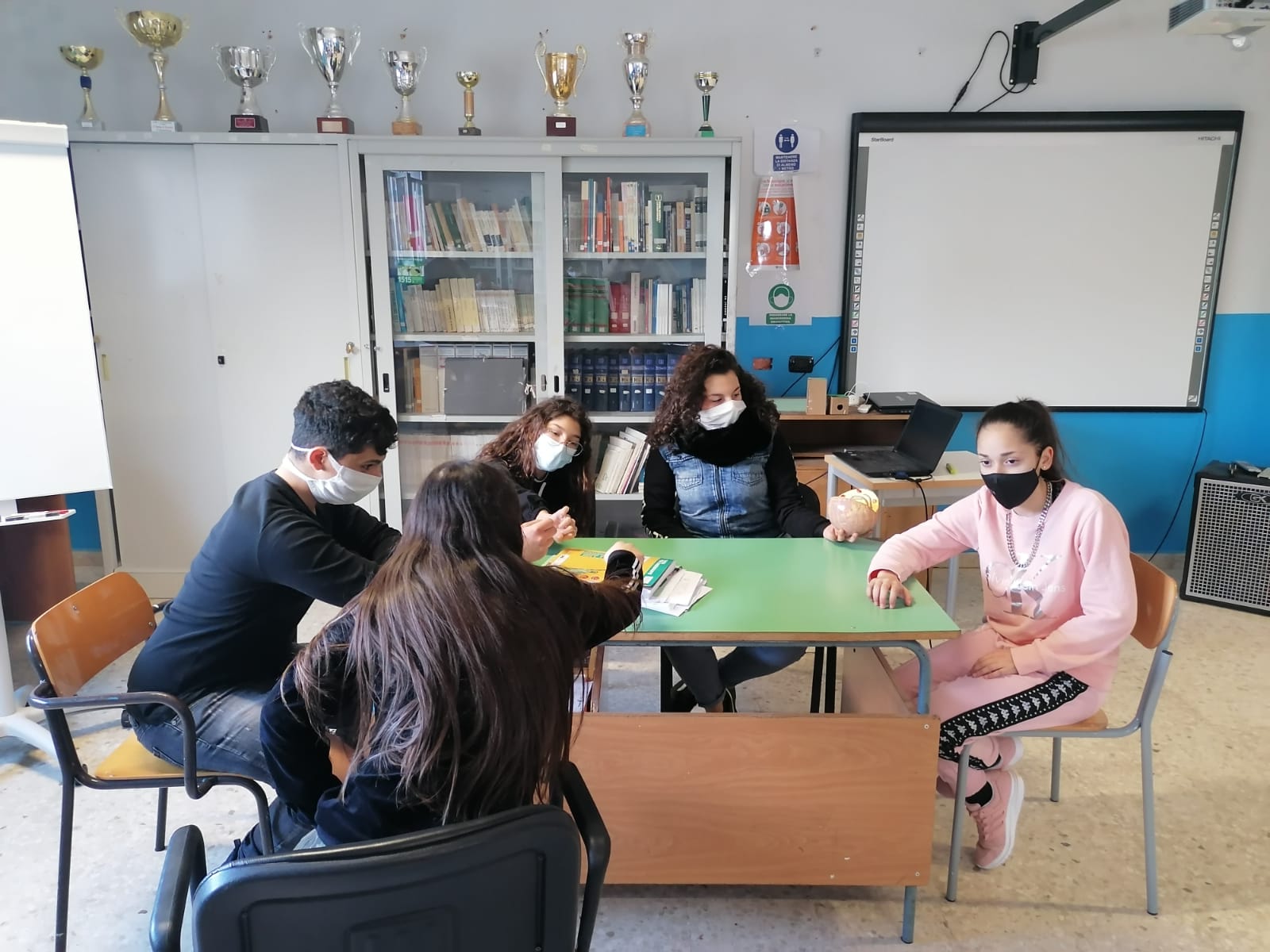 - Allora, ve le siete lavate le mani? 
- Sììì
- Le finestre sono aperte, la distanza di un metro c’è, siamo meno di sei… e buon appetito!
- Sì, ma ti scurdasti ‘a cosa cchiù ‘mpuittanti…
- Cioè?
- Cu mancia patati ‘un mori mai!
L’urlo, Edvard Munch
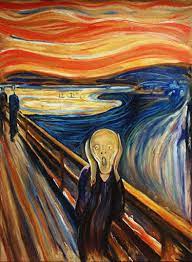 Di nuovo in zona rossaaaaa!!!
Domenica pomeriggio sull'isola della Grande Jatte, Georges Seurat
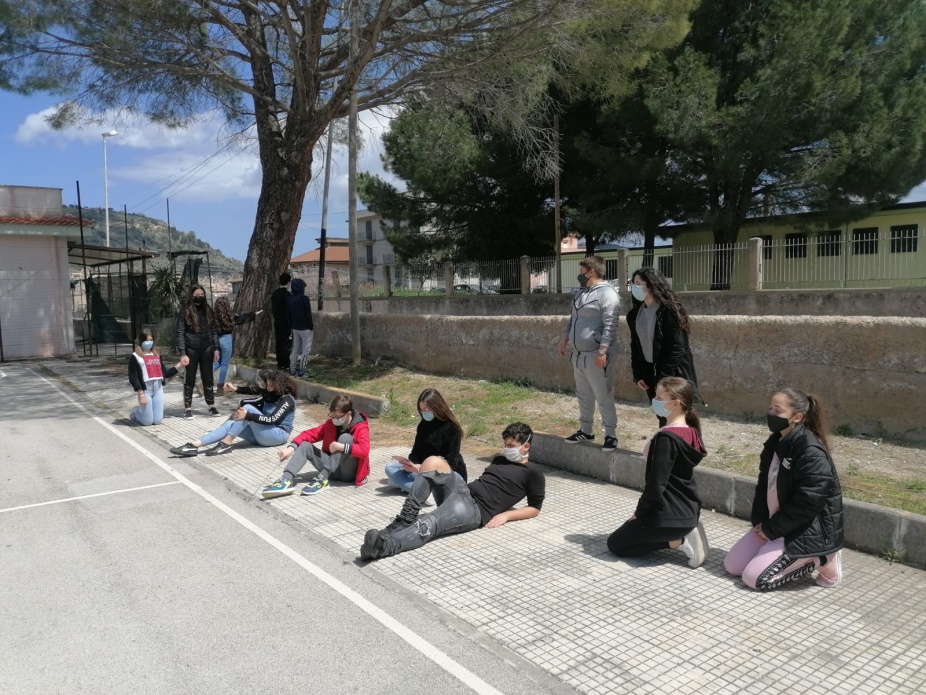 Domenica mattina riscopriamo i parchi. 
W la Natura! Abbasso la PlayStation!
Il bar delle Folies-Bergère, Edouard Manet
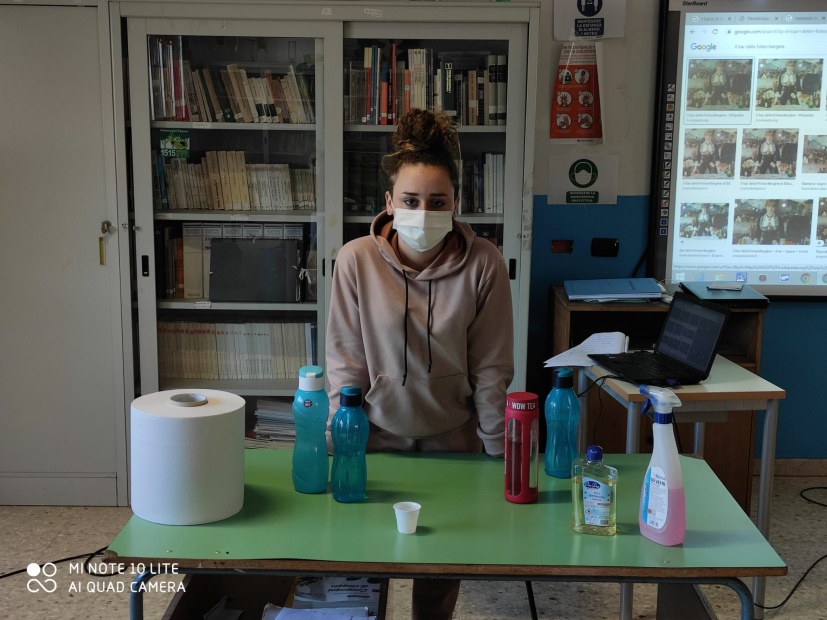 -Che desolazione vedere il mio bar vuoto! E i pochi clienti che arrivano mettono male la mascherina!
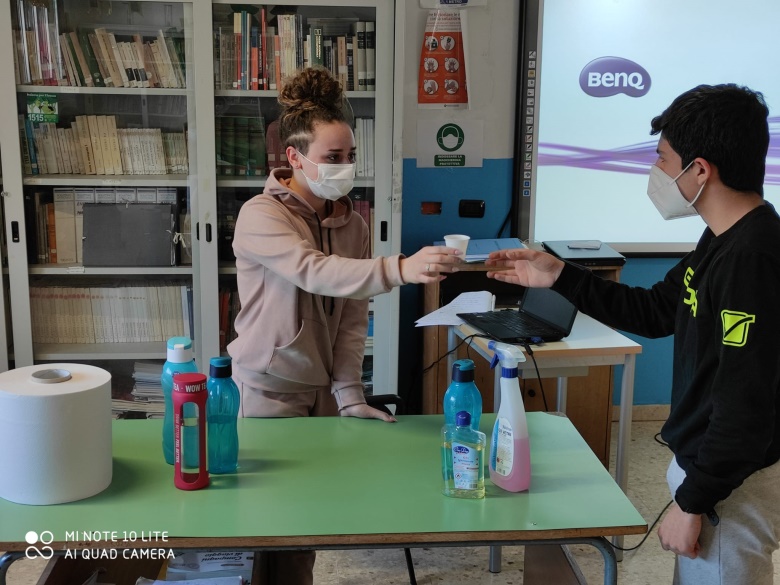 -Finalmente un cliente con la mascherina che copre il naso! Complimenti, signore!
-Ho vinto qualcosa? Un caffè?
-Sì, la nostra salute! E il caffè me lo paga 😜 
-Con molto piacere!
La danza, Henri Matisse
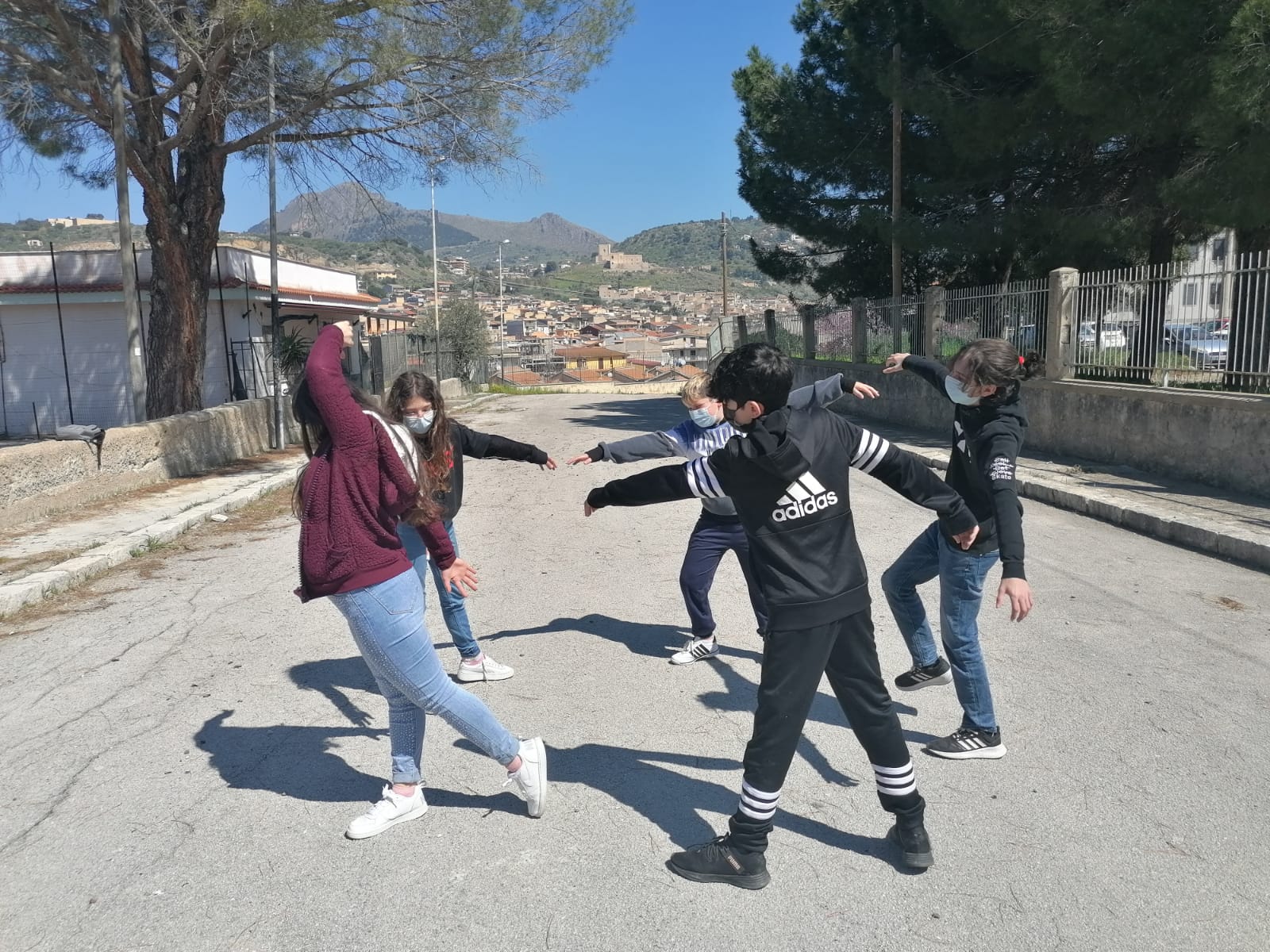 Bella questa discoteca, alternativa sicuramente!
La Gioconda, Leonardo Da Vinci
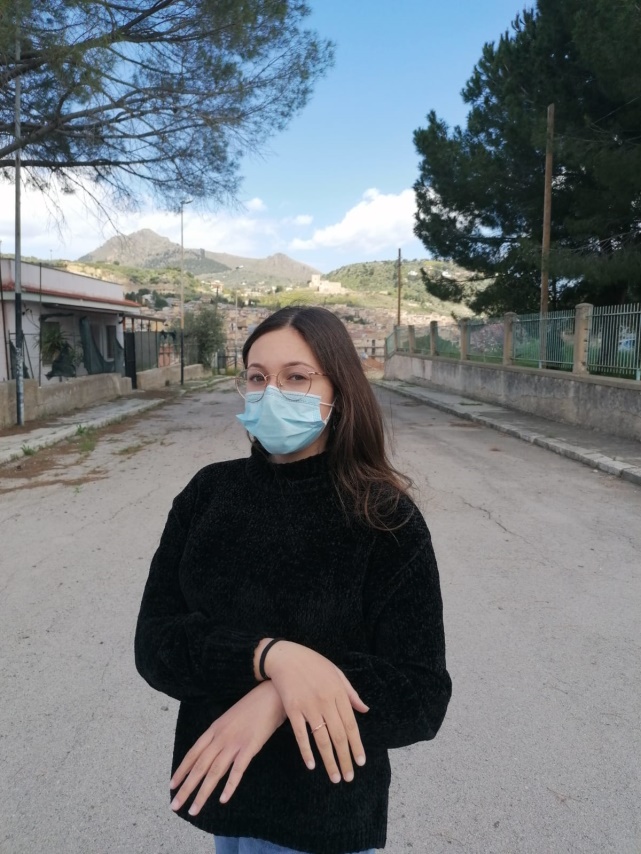 Leonardo Da Vinci                                   Aurora
- Misterioso il sorriso della Gioconda? 
Provate a capire il mio!
Le dèjeuner sur l'herbe, Edouard Manet
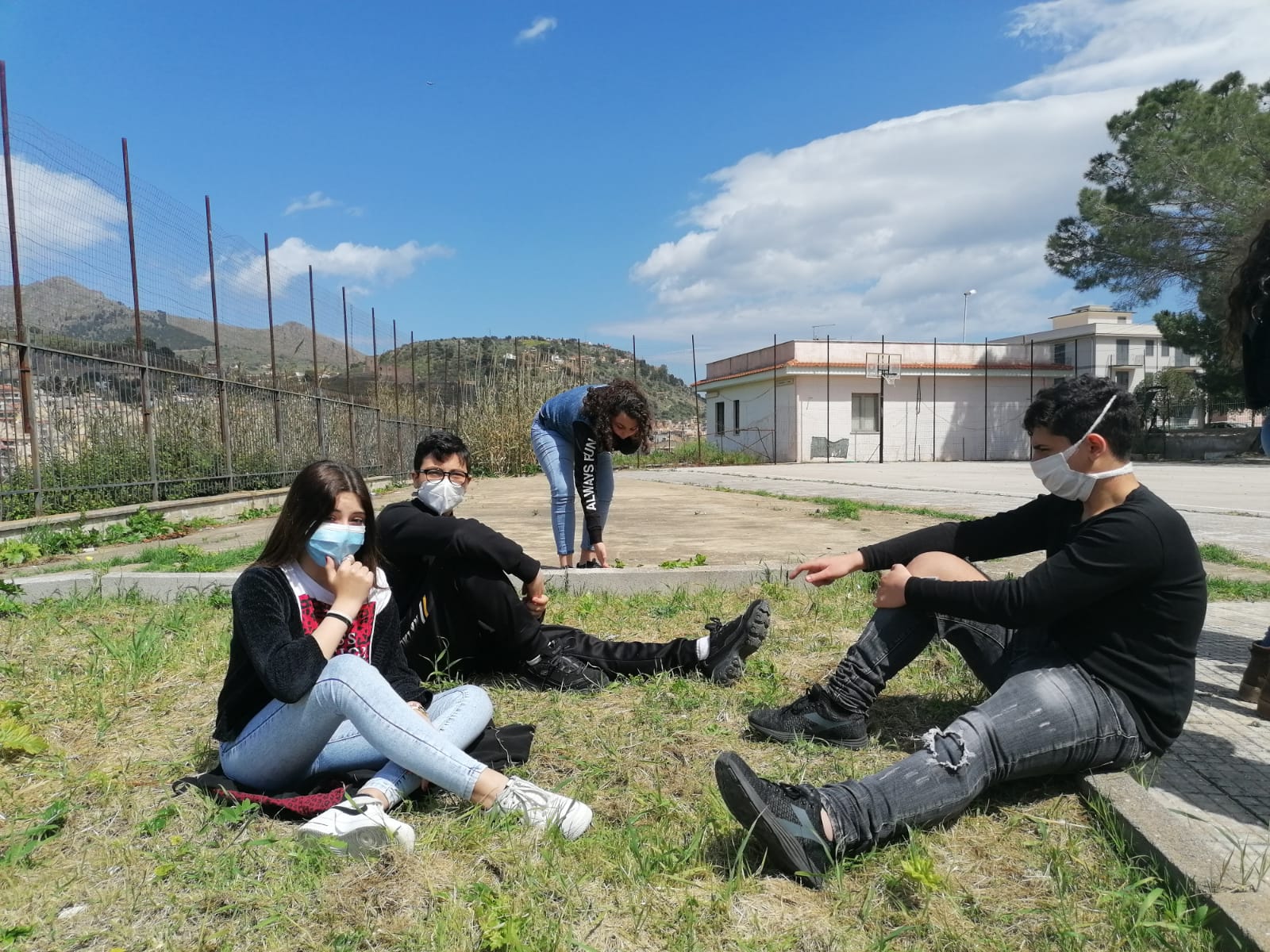 - E puru pi’ ‘sta pasquetta, arrustuta nnu’ baiccuni
L'incubo, Johann Heinrich Füssli
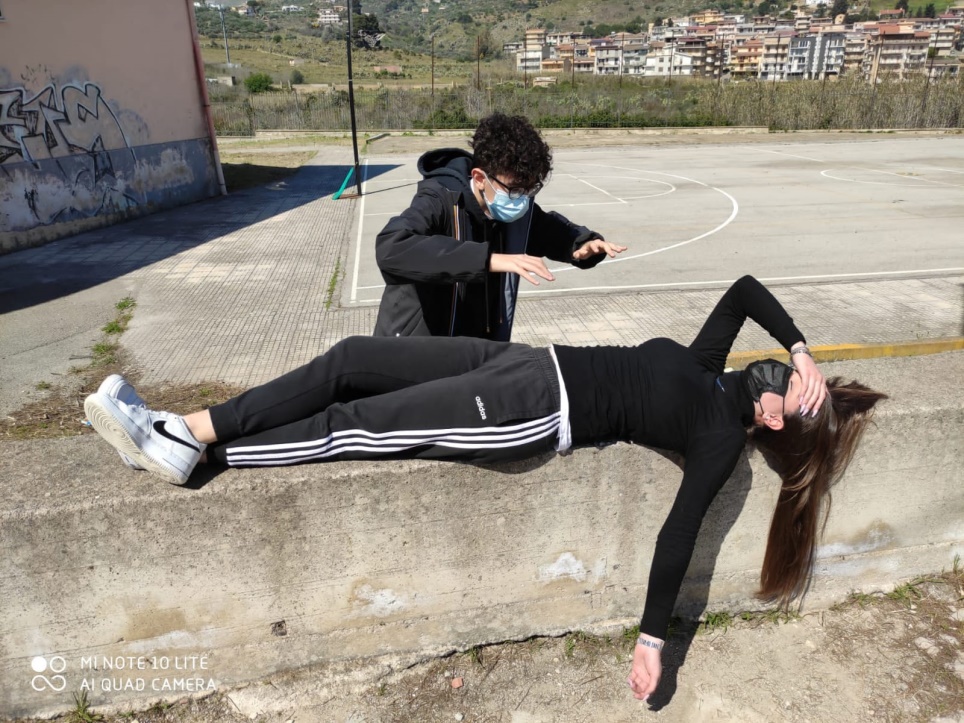 - Metti bene la mascherina!
- Mamma mia, pure mentre dormo, che incubo!
Signora col cane (Il ritorno dalle corse), Giuseppe De Nittis
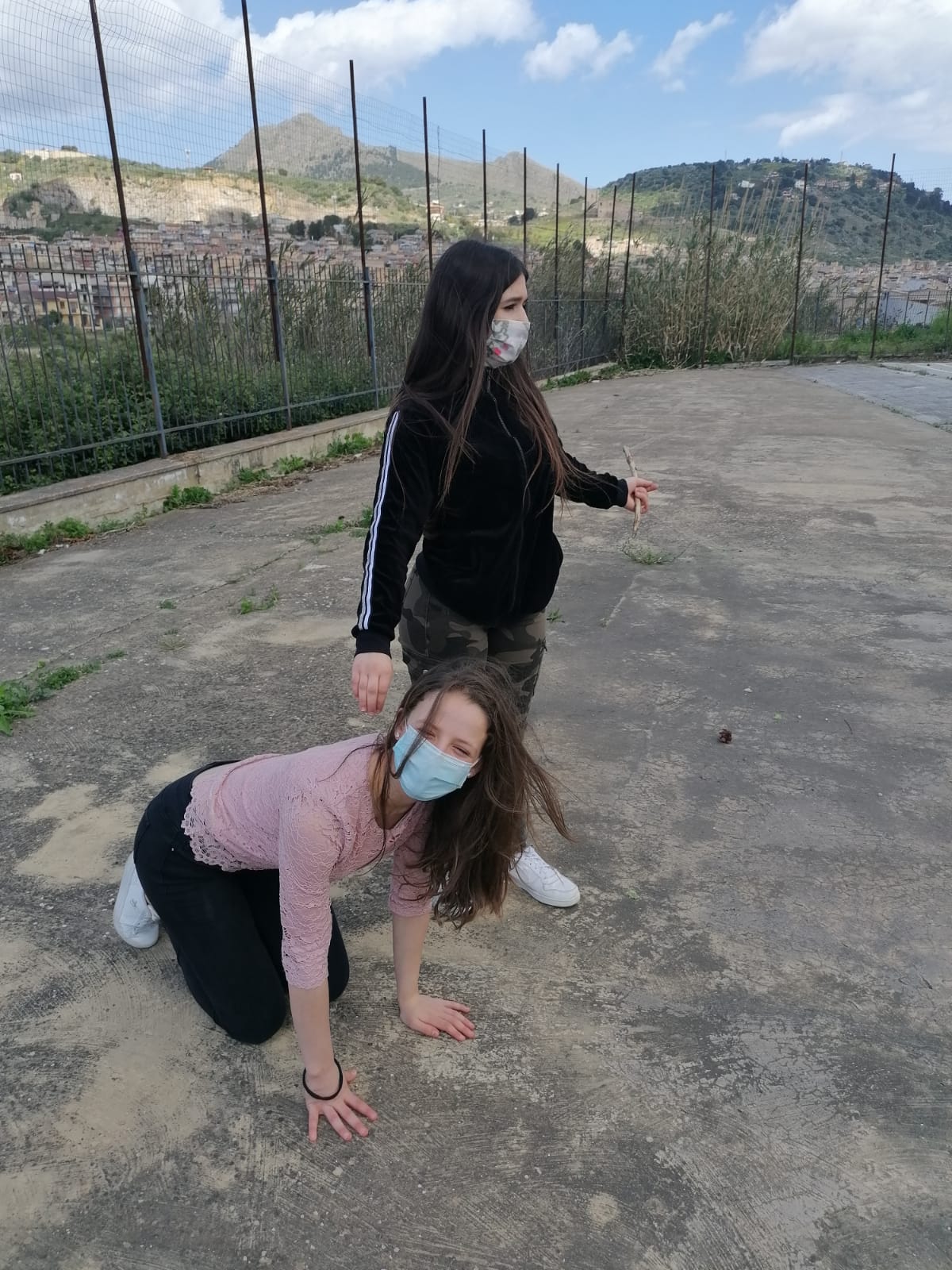 Secondo me se ne accorgono che non sono un cane
Se ci fermano, tu abbaia.
L’assenzio, Edgar Degas
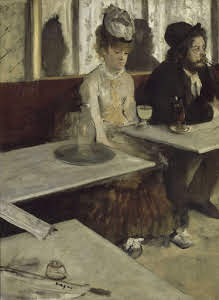 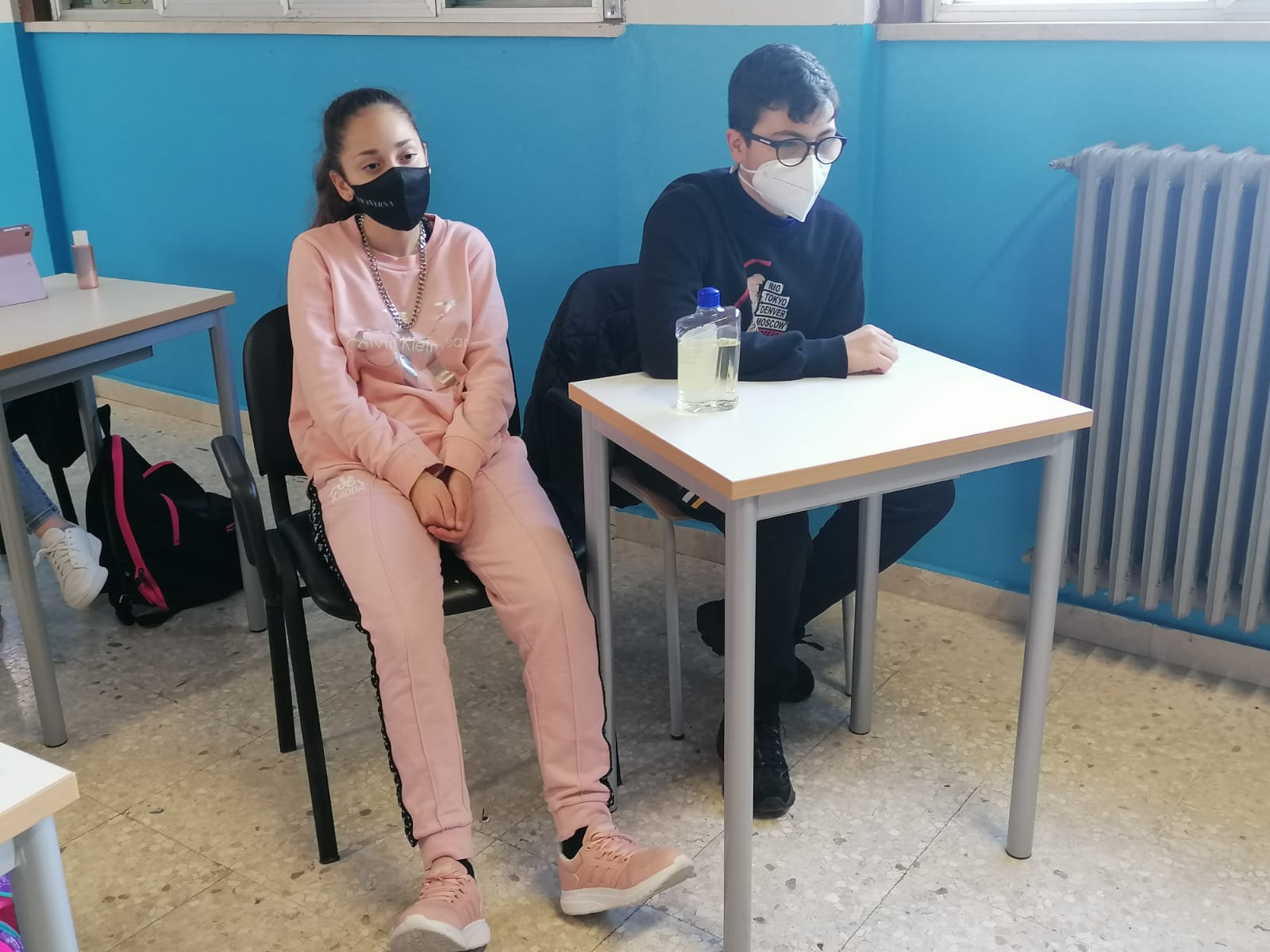 Ma con tutto lo spazio che c’è, giusto qui ti sei seduto? Non lo sai che bisogna mantenere la distanza?
Ma, cara, sono tuo marito.
Appunto.
La classe de danse, Edgar Degas
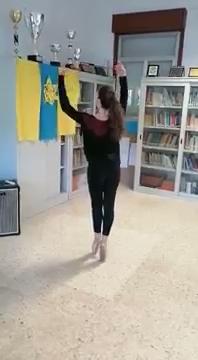 Anna Maria danza 
Il lago dei cigni di Tchaikovsky
Torneremo a danzare, 
insieme, 
dentro le scuole e nelle piazze 
del mondo,
Torneremo a riempire i teatri.

A presto!

Le ragazze e i ragazzi della classe III F